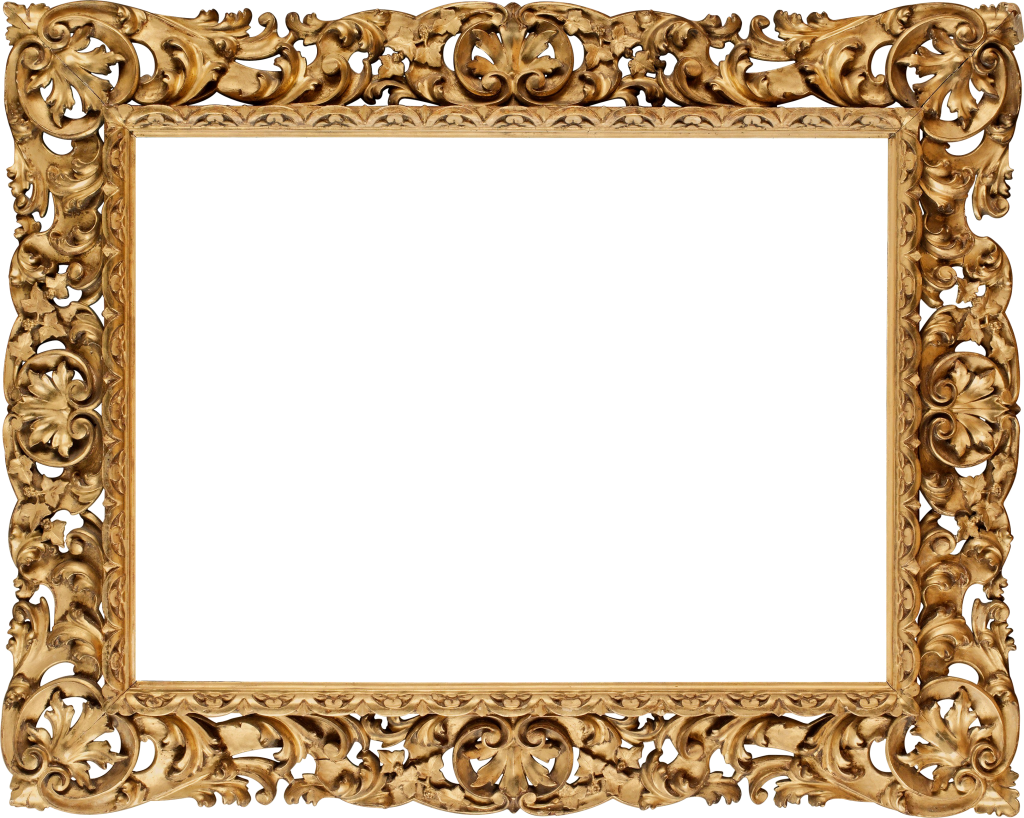 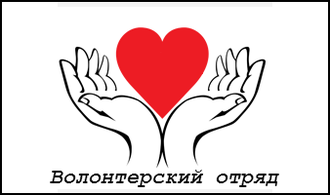 ГОСУДАРСТВЕННОЕ КАЗЕННОЕ УЧРЕЖДЕНИЕ ДЛЯ ДЕТЕЙ-СИРОТ И ДЕТЕЙ,ОСТАВШИХСЯ БЕЗ ПОПЕЧЕНИЯ РОДИТЕЛЕЙ,«ДЕТСКИЙ ДОМ №8»
«БУДУ    РЯДОМ»
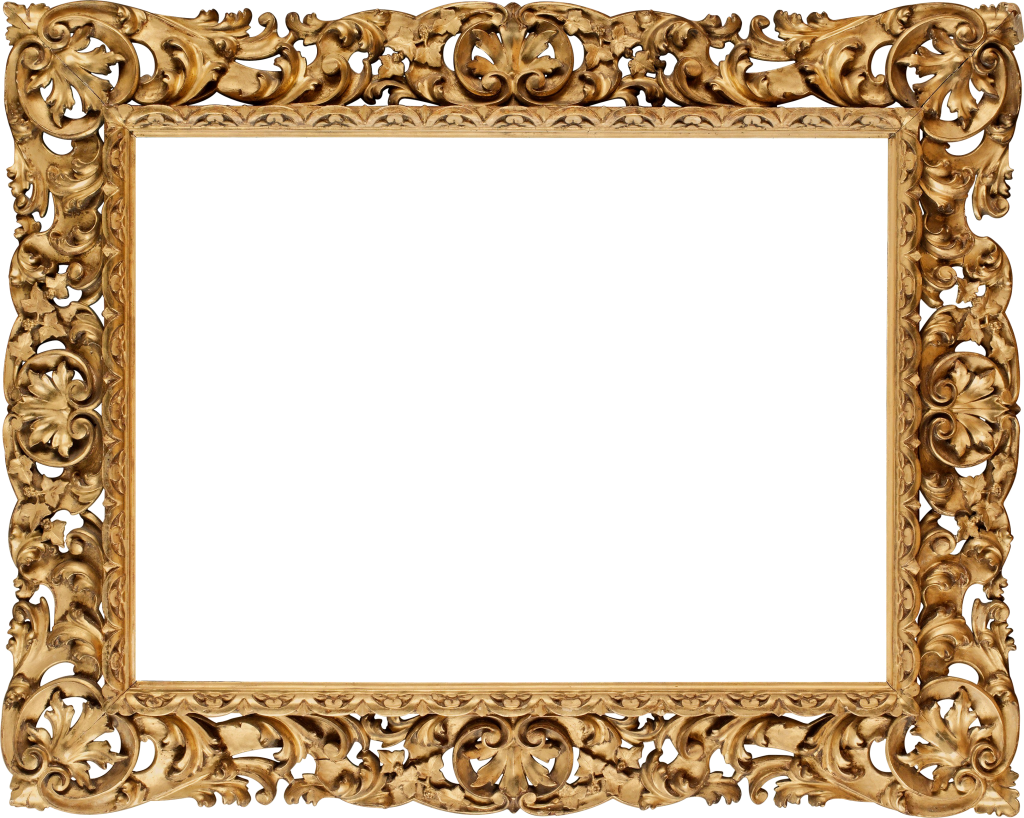 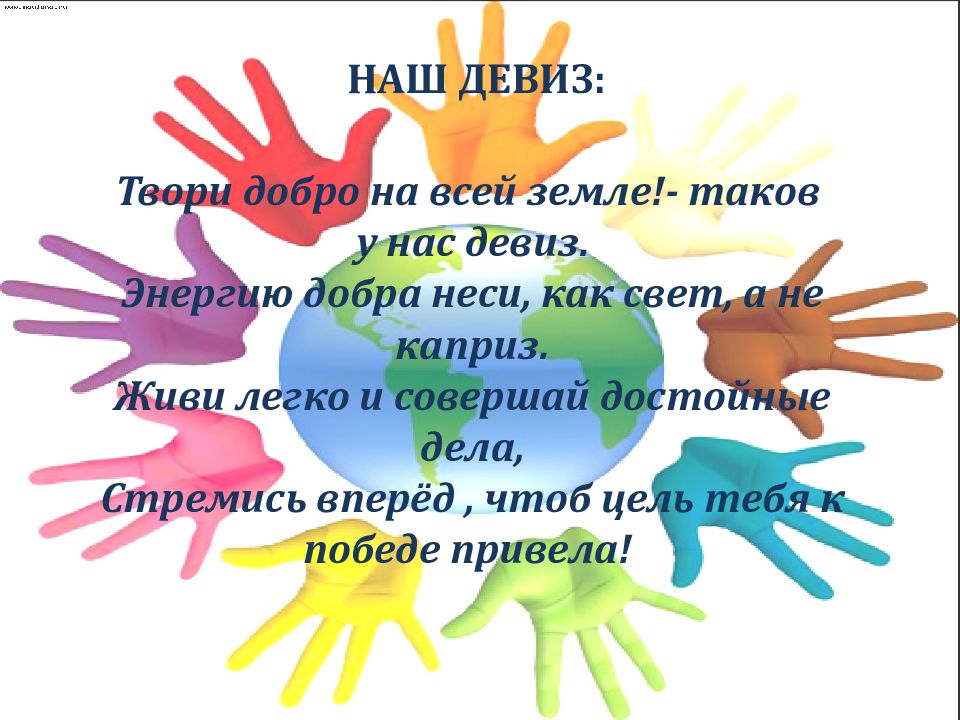 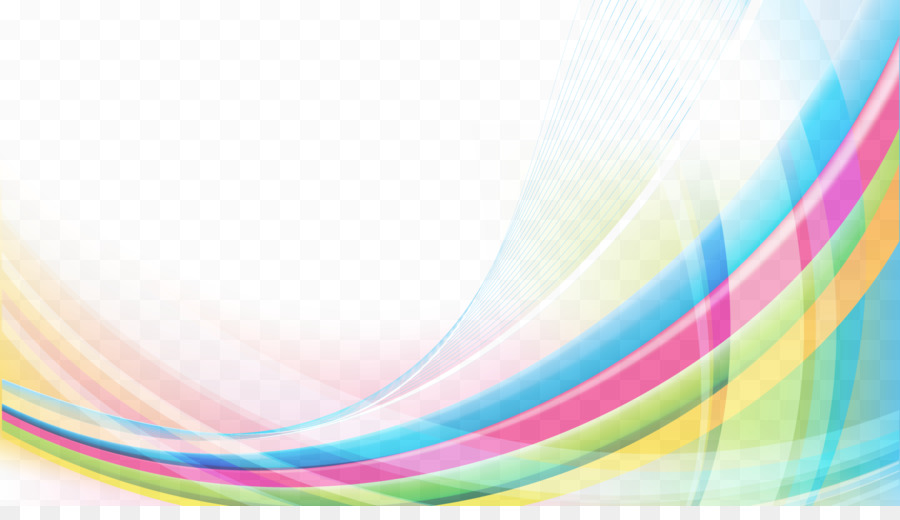 Основная цель.
Пропаганда идей
 добровольческого труда
 на благо общества 
и привлечение молодёжи 
к решению социально значимых проблем.
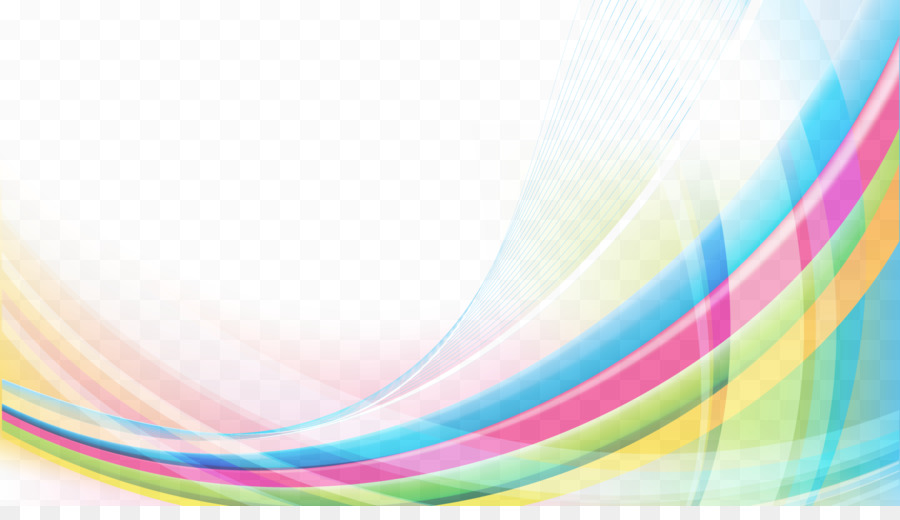 Задачи.
1. Популяризация идей добровольчества в школьной среде, осуществление рекламно-информационной деятельности;
2. Развитие социальной системы, создание оптимальных условий для распространения волонтерского движения и активизации участия учащихся в социально-значимых акциях и проектах;
3. Вовлечение учащихся в проекты, связанные с оказанием социально-психологической и социально-педагогической поддержки различным группам населения;
4. Участие в подготовке и проведении массовых социально-культурных, информационно-просветительских и спортивных мероприятий;
5. Реализация программ профилактической и информационно-пропагандисткой направленности;
6. Организация обучающих семинаров для участников волонтёрского движения;
7. Воспитание у учащихся активной гражданской позиции, формирование лидерских и нравственно-этических качеств, чувства патриотизма и др.;
8. Поддержка и реализация социальных инициатив школьников;
9. Подготовка и поддержка молодёжных лидеров;
Координация деятельности волонтёров.
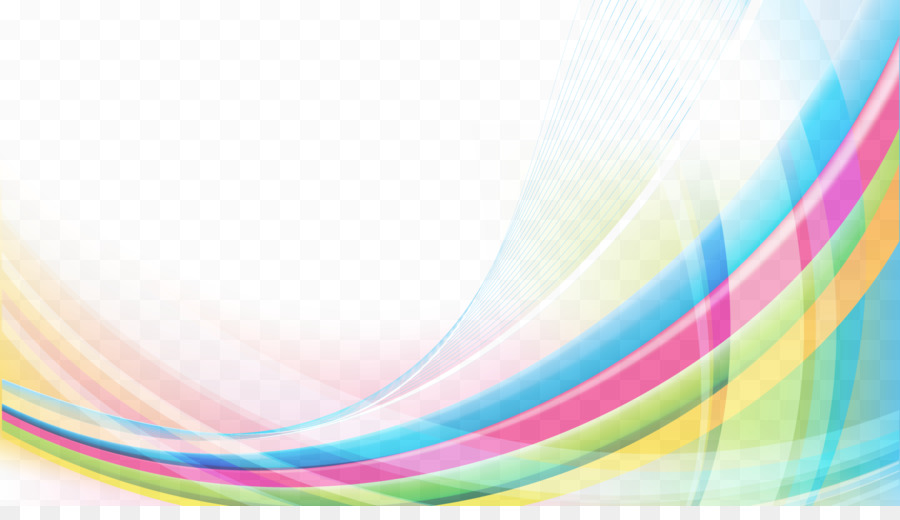 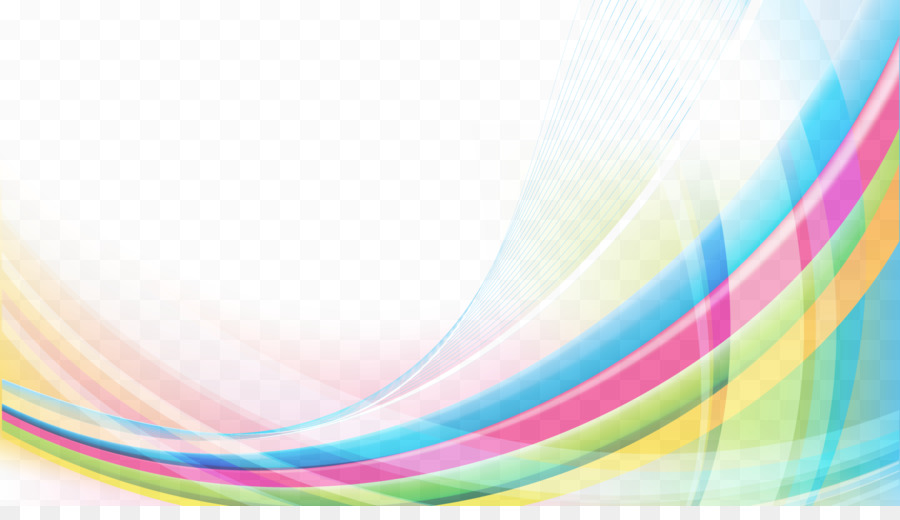 ВОЛОНТЁРСКИЙ  ОТРЯД  «БУДУ  РЯДОМ»
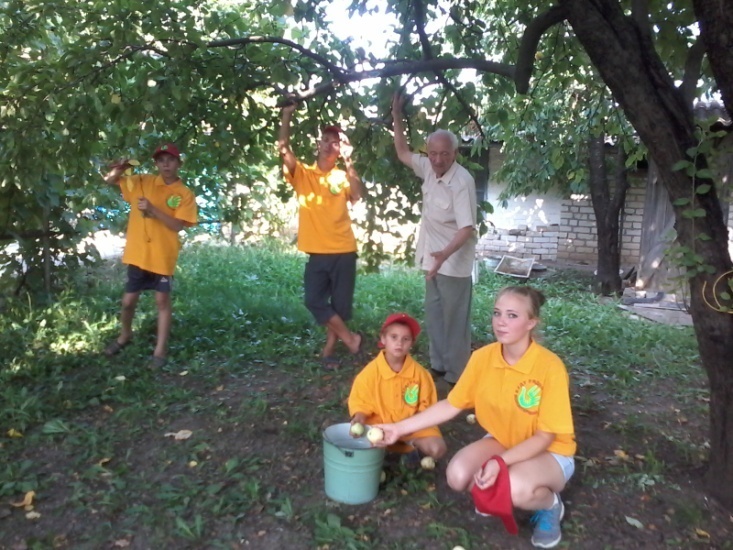 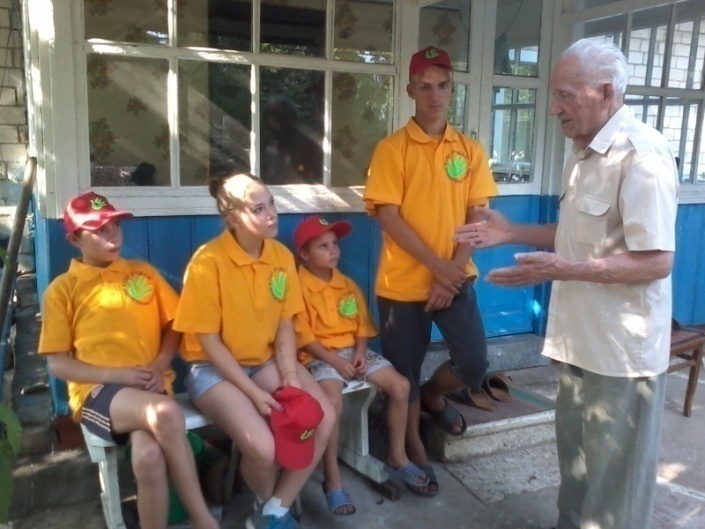 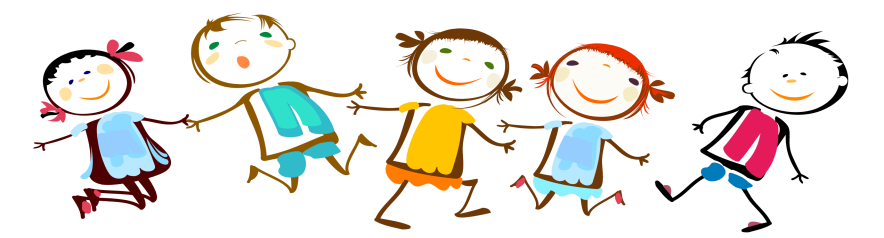 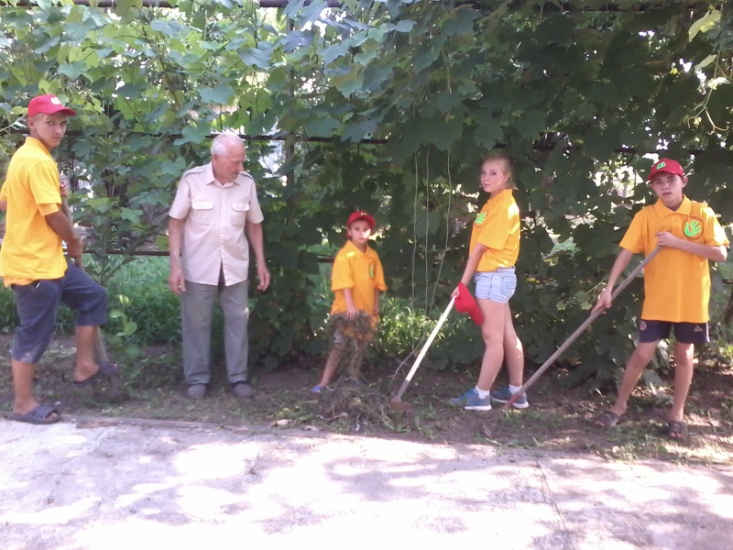 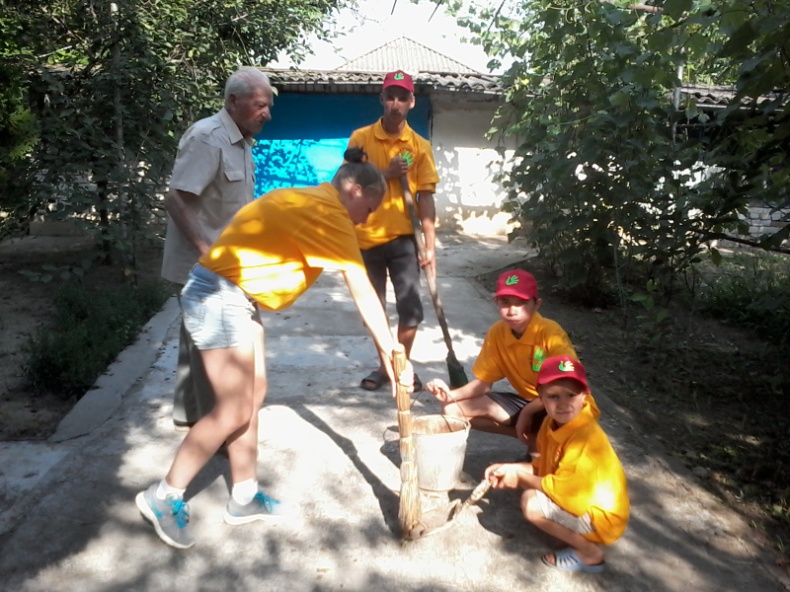 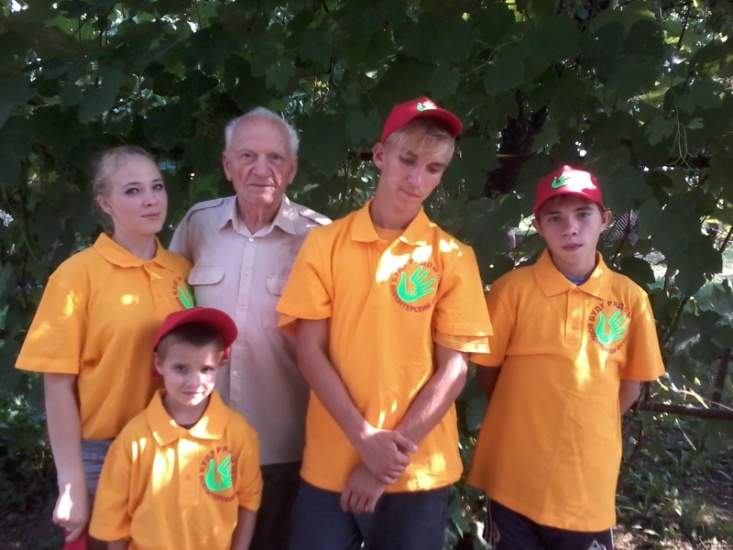 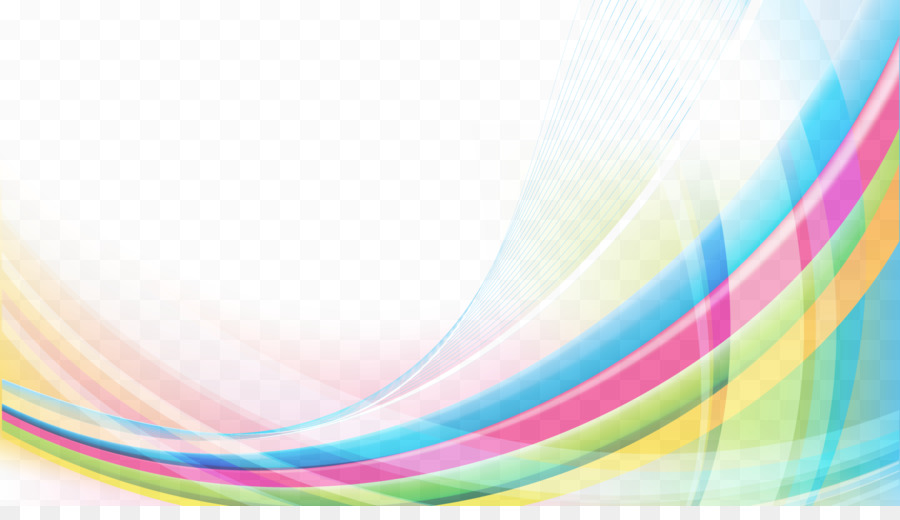 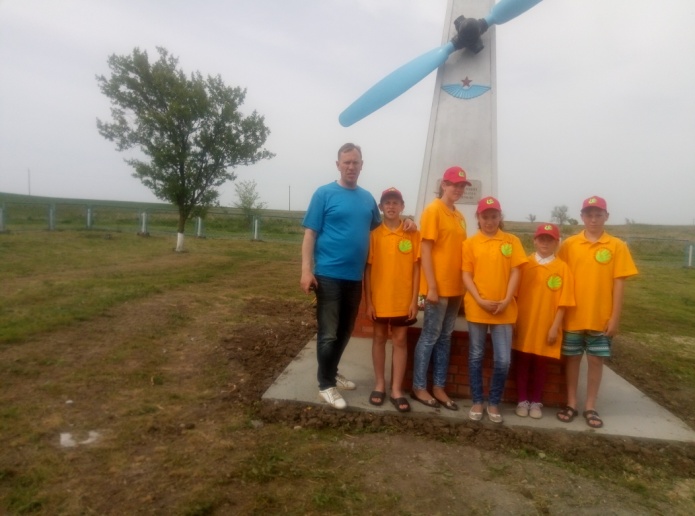 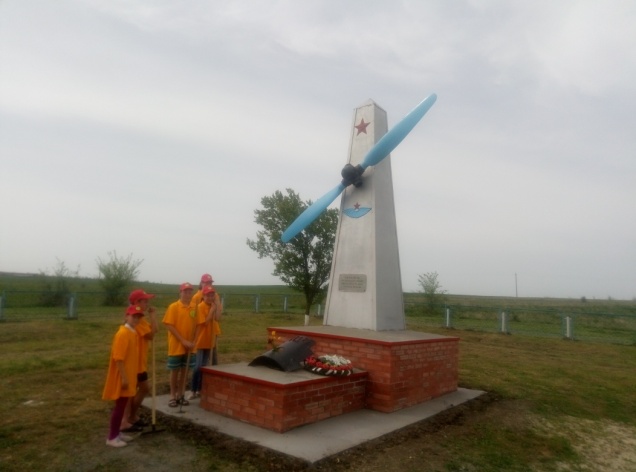 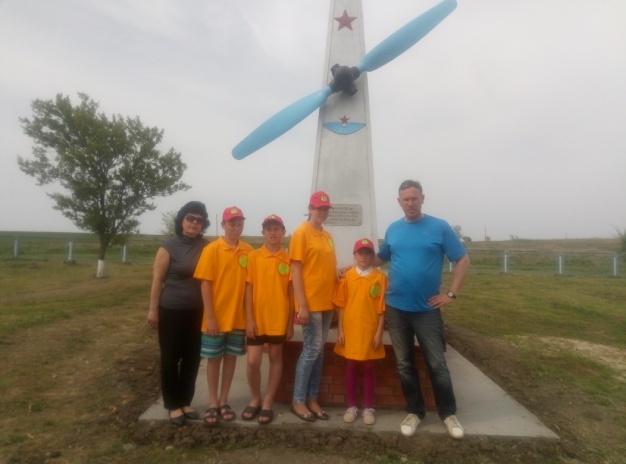 «
УХОД ЗА ПАМЯТНИКОМ
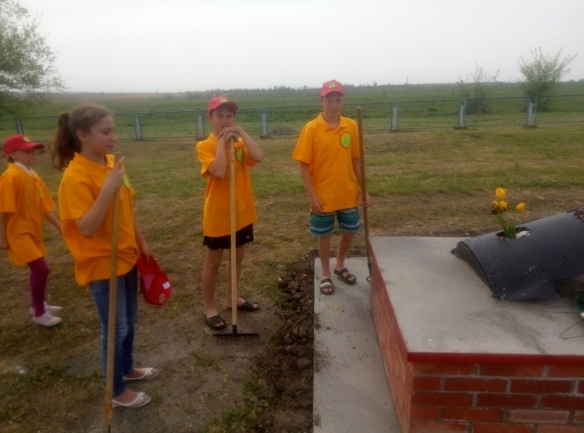 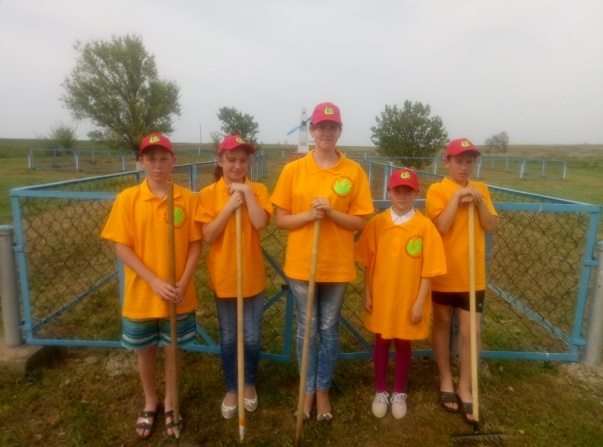 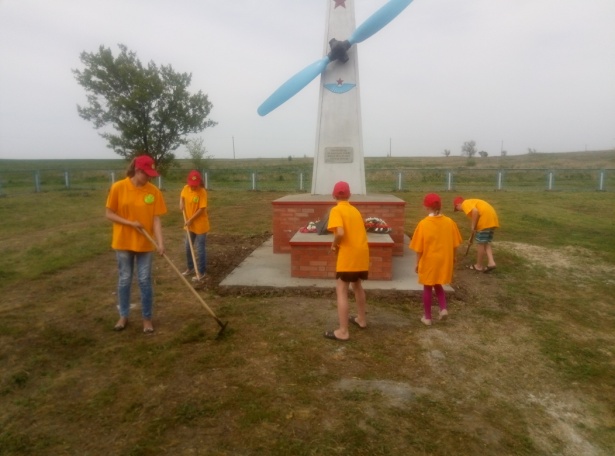 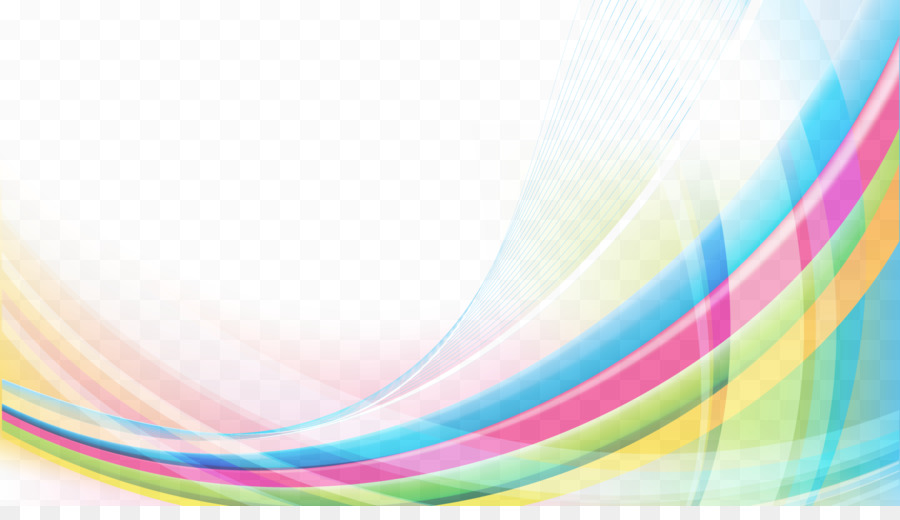 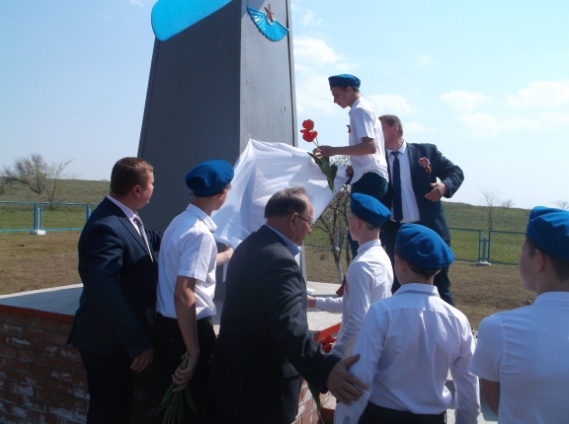 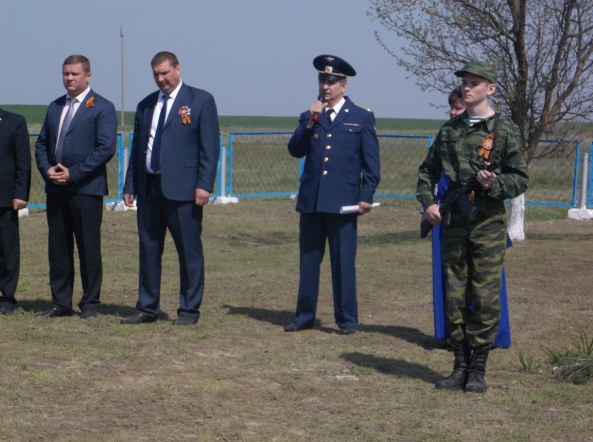 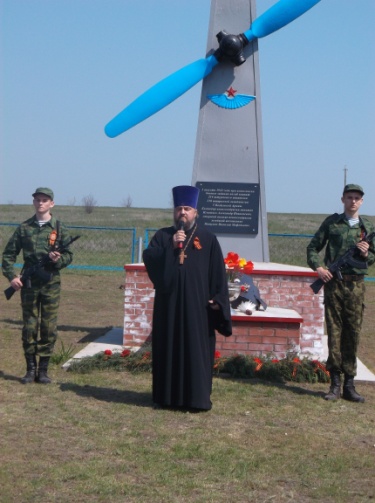 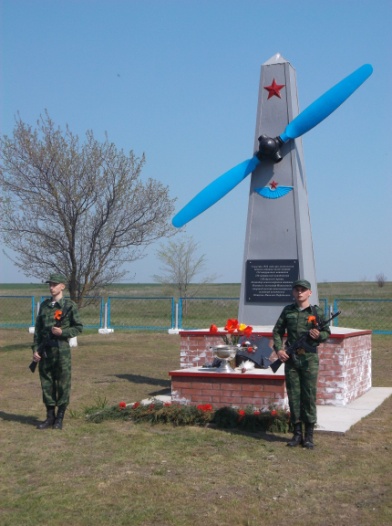 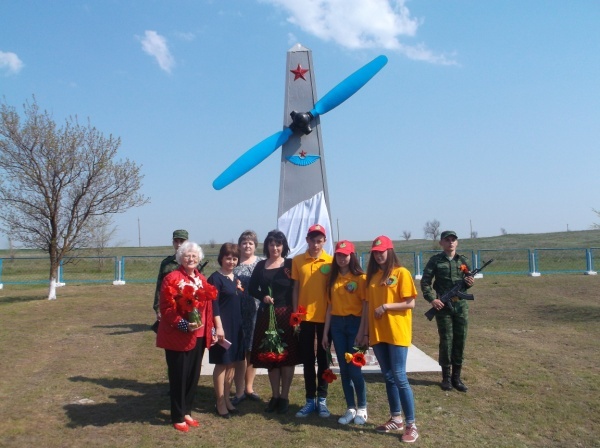 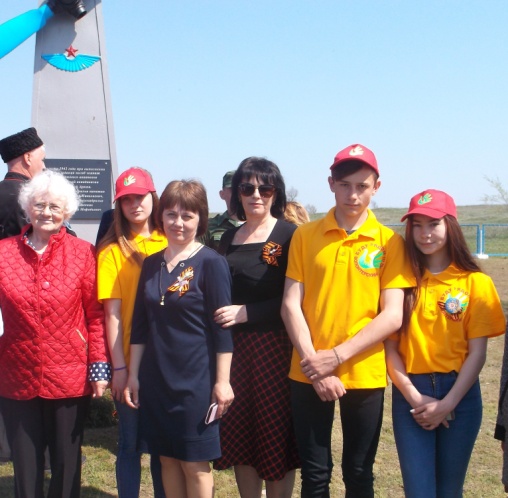 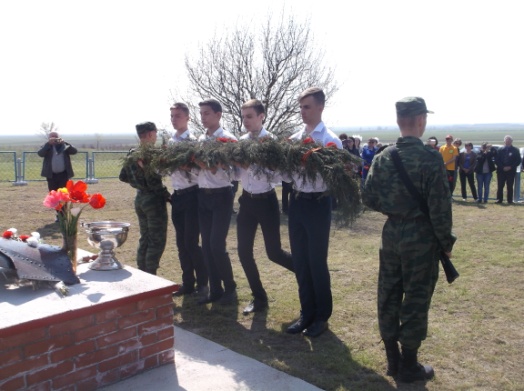 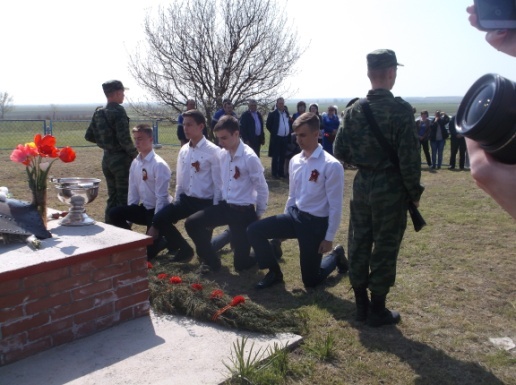 ОТКРЫТИЕПАМЯТНИКА
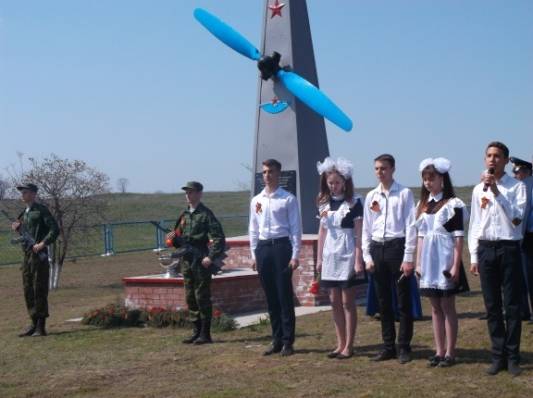 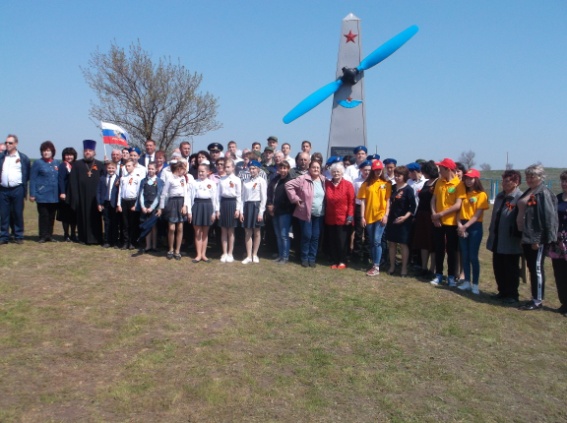 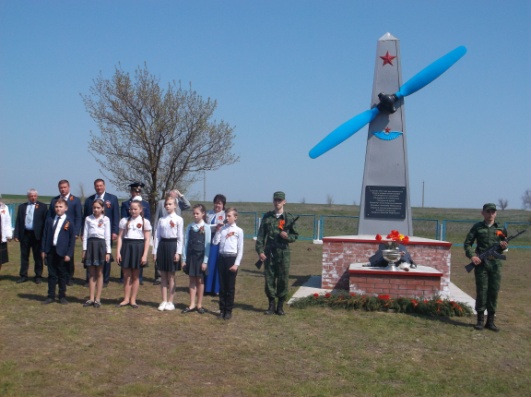 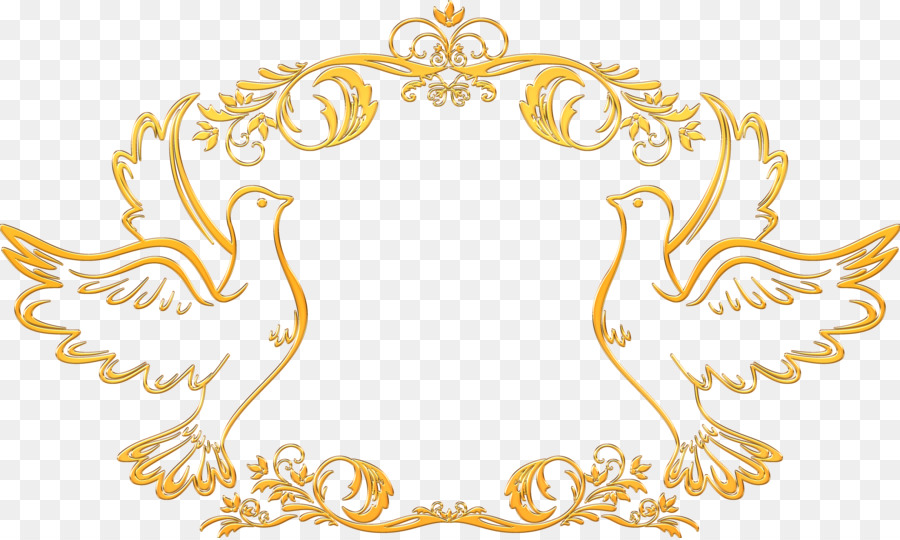 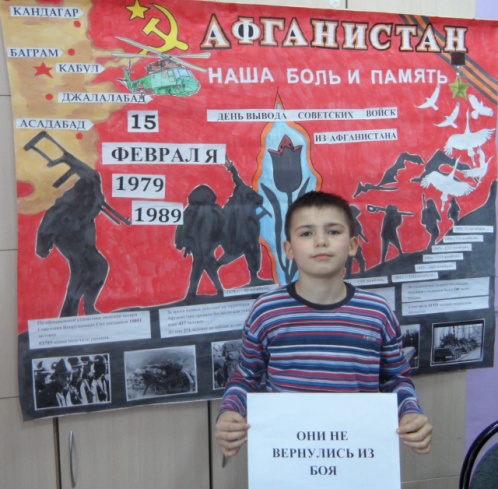 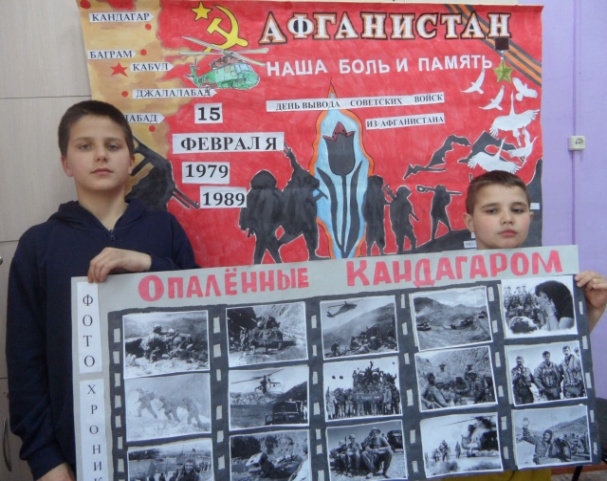 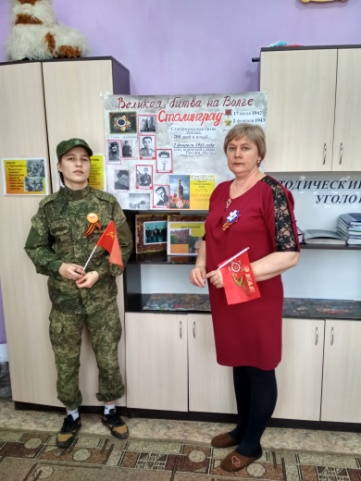 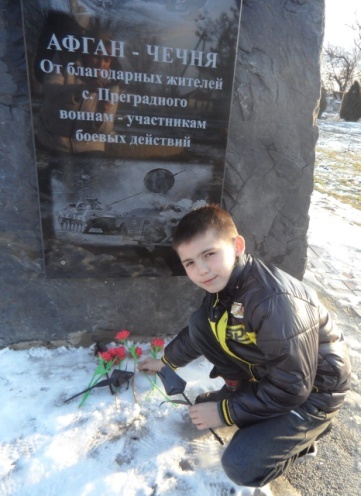 ПАТРИОТИЗМ
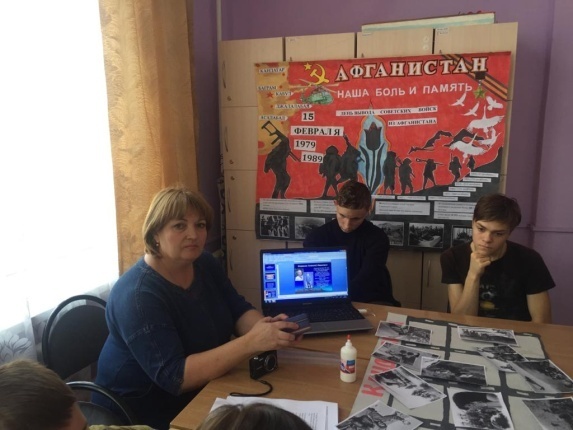 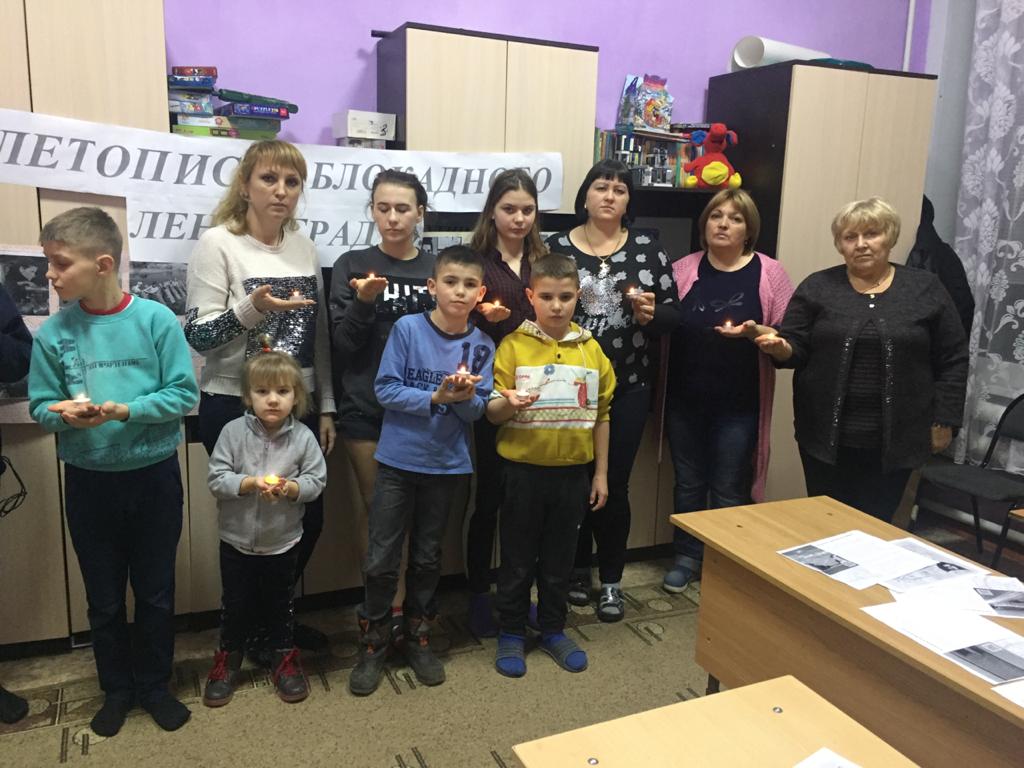 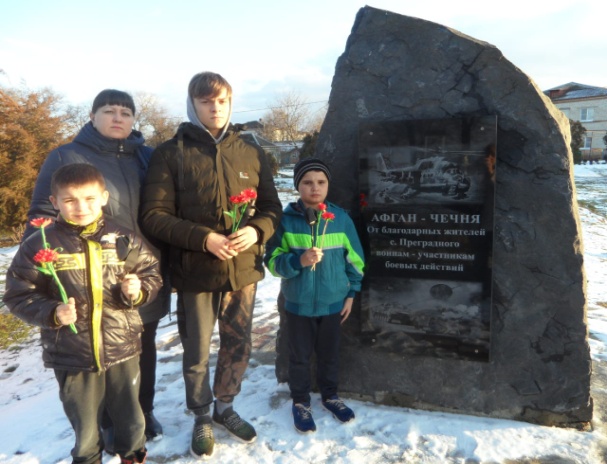 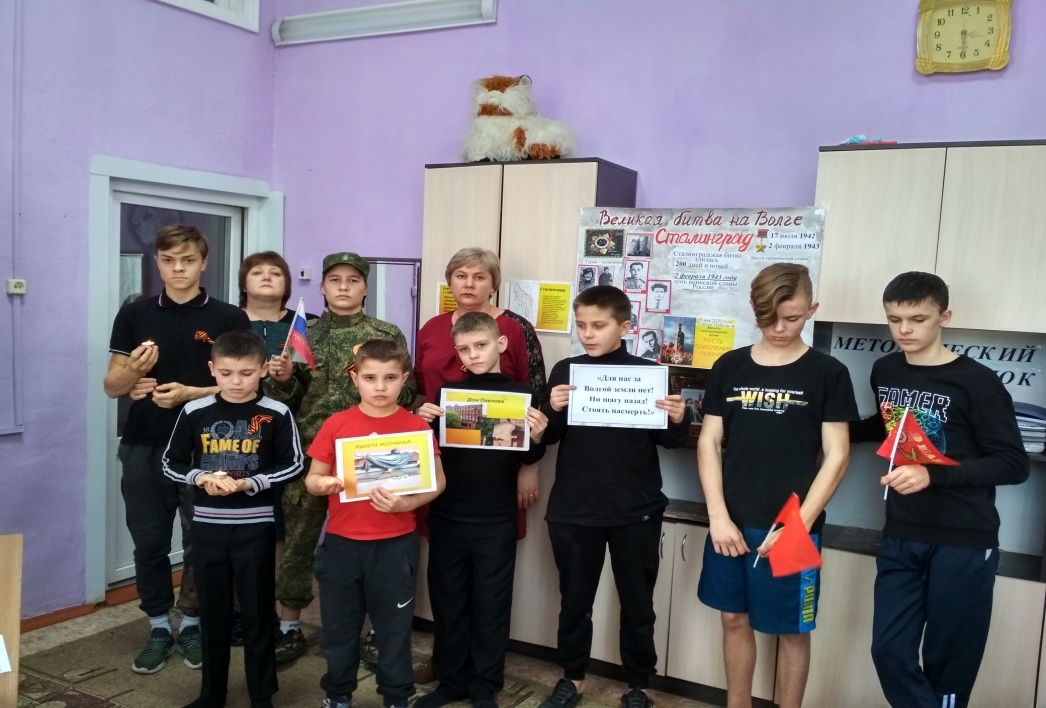 ПАТРИОТИЗМ
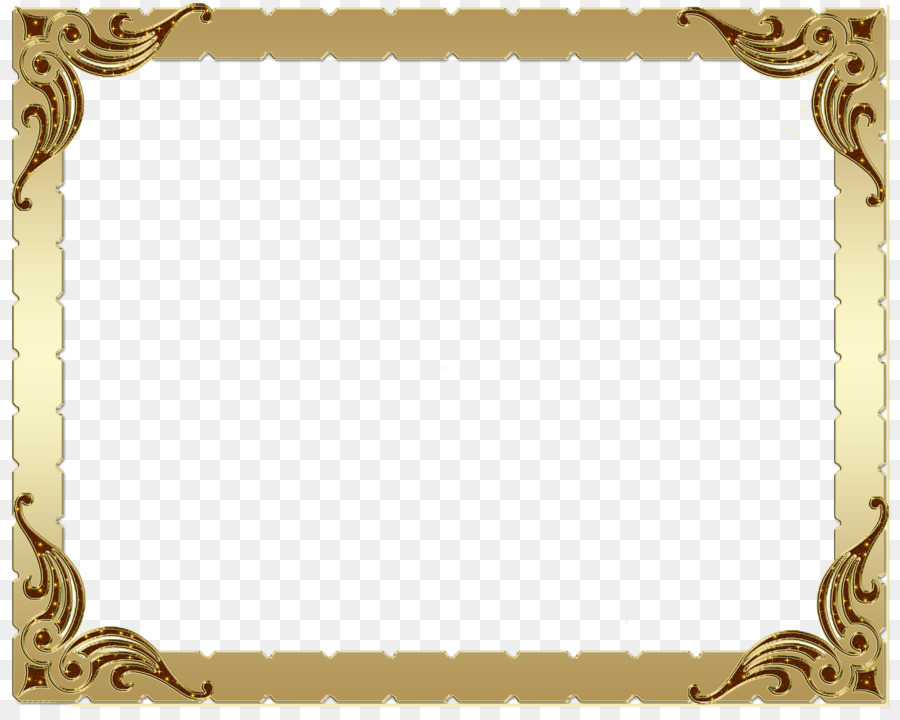 АКЦИЯ«ЭКСТРЕМИЗМ – УГРОЗА ОБЩЕСТ ВУ»
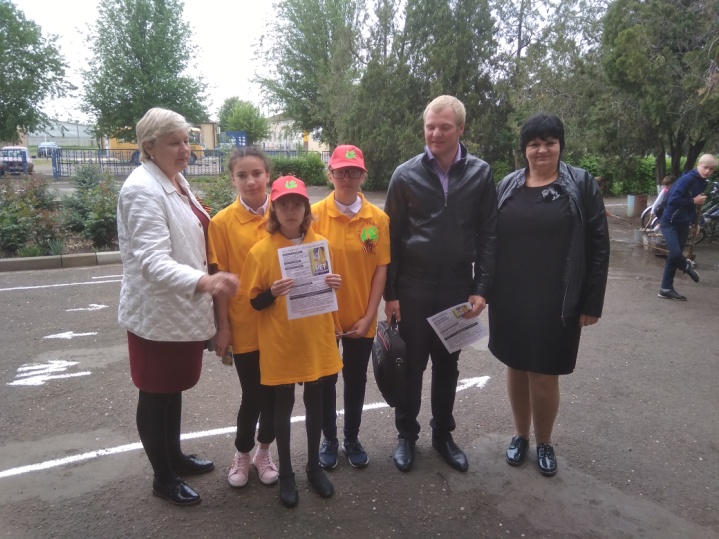 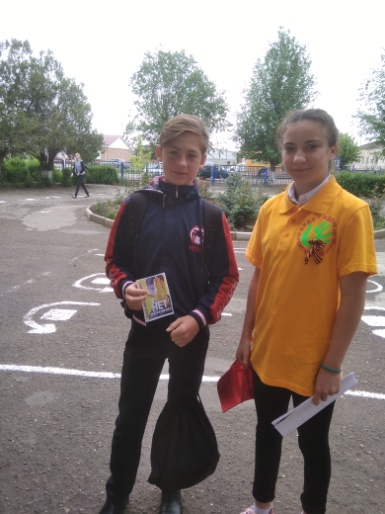 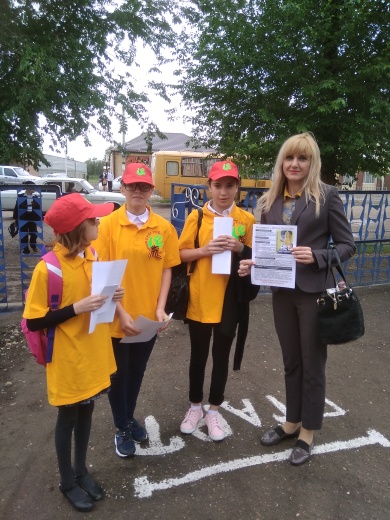 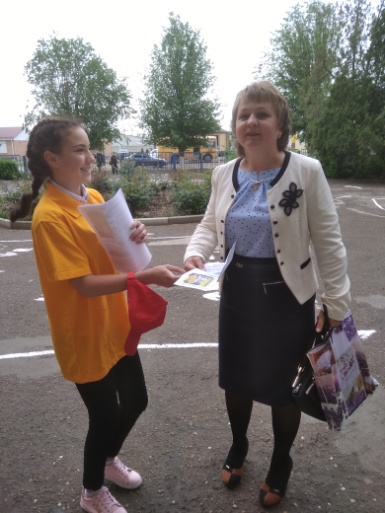 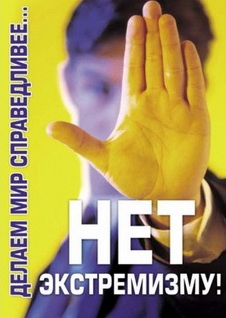 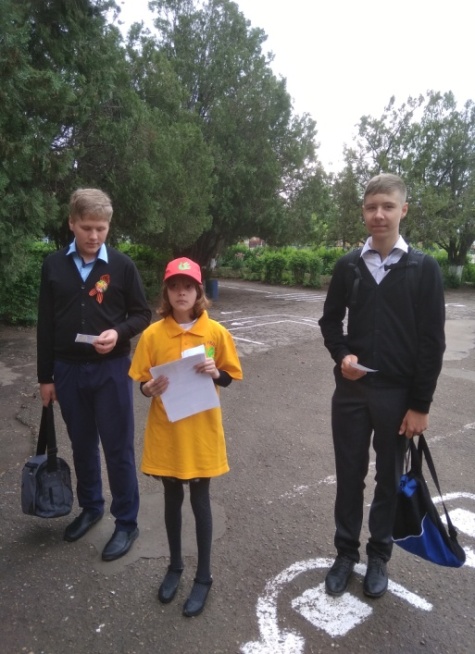 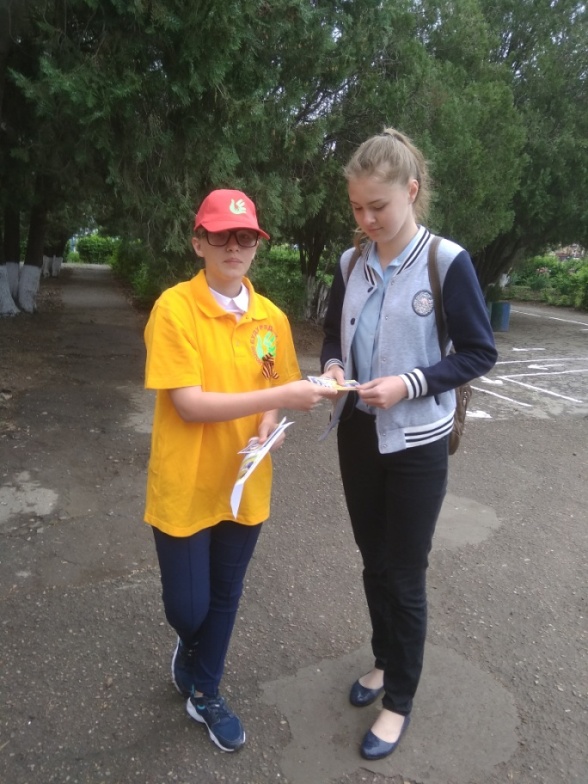 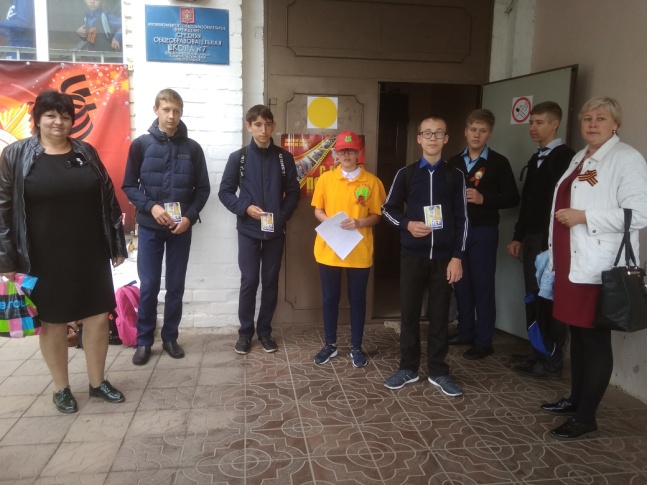 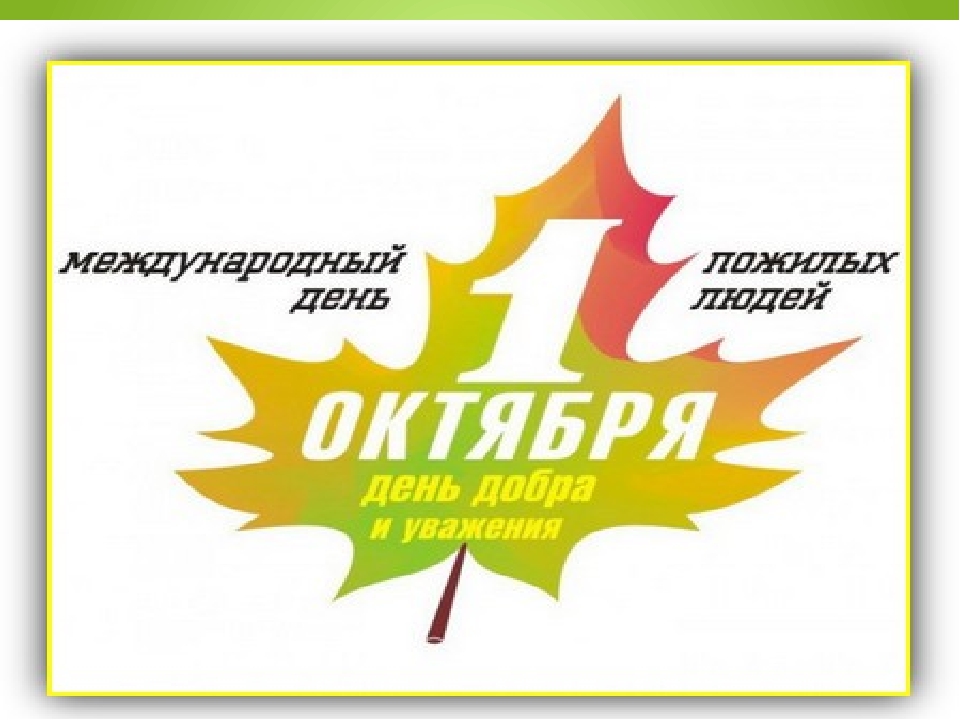 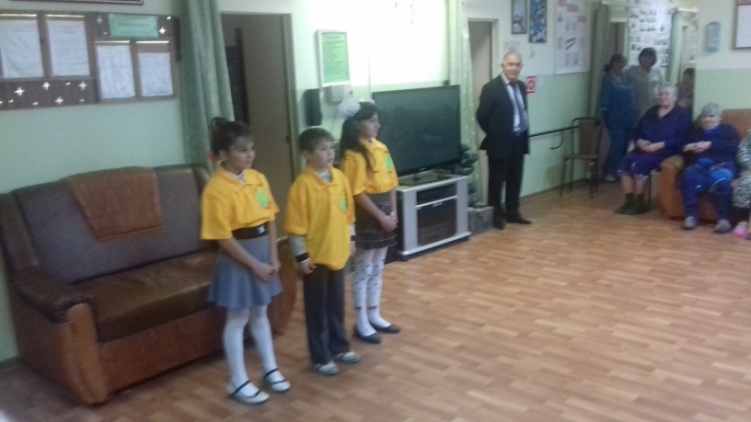 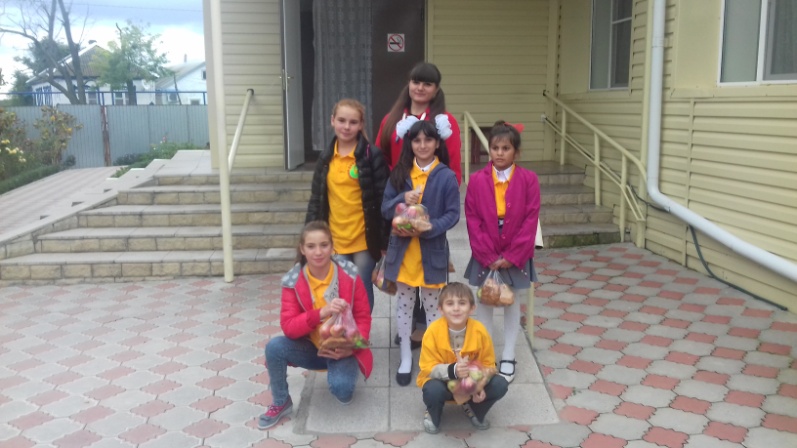 ДЕНЬ  ПОЖИЛОГО   ЧЕЛОВЕКАв  геронтологическом  центре  с.  Преградного
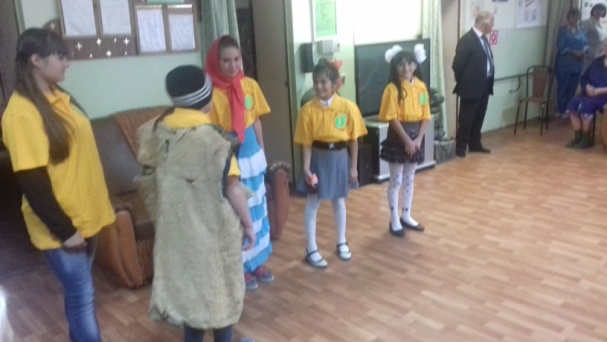 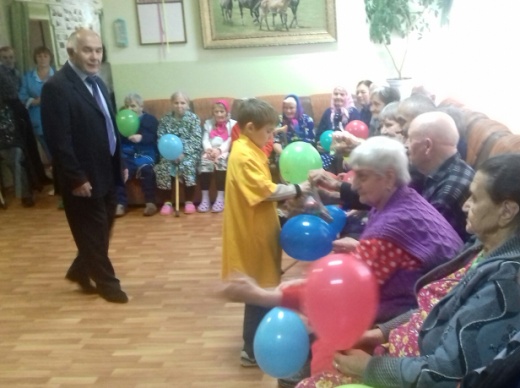 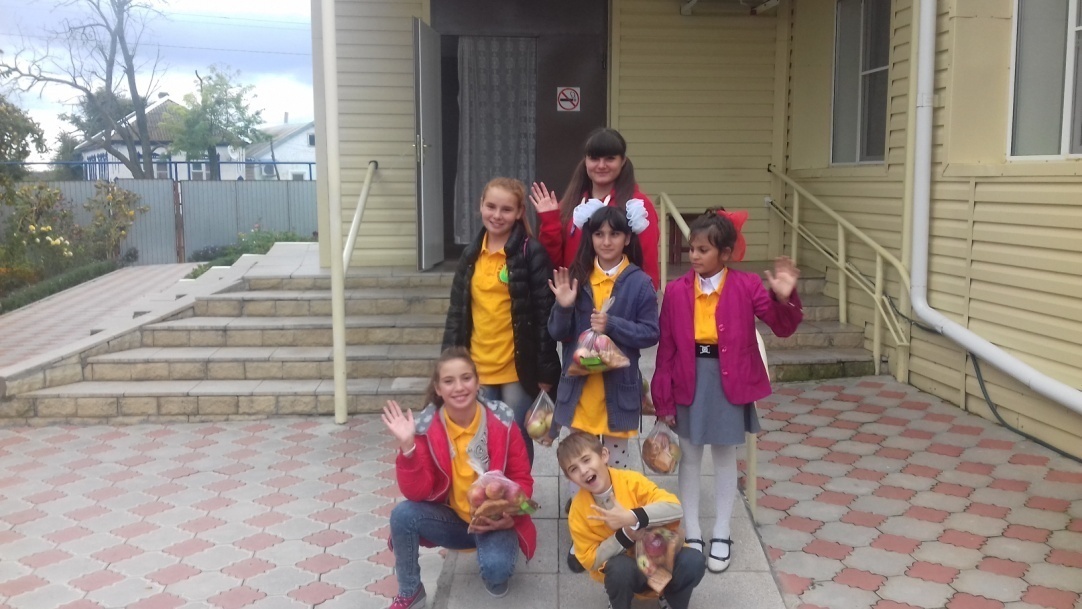 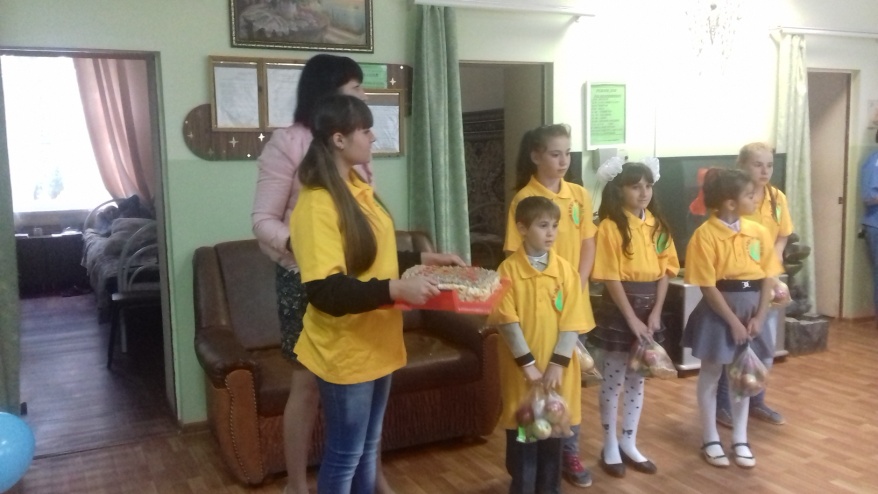 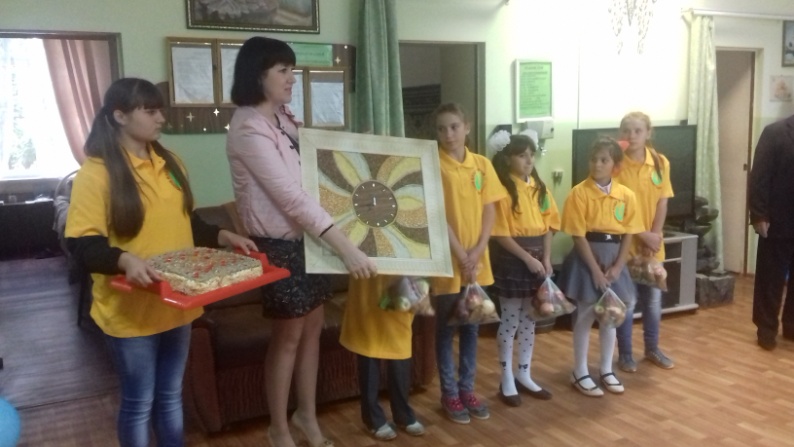 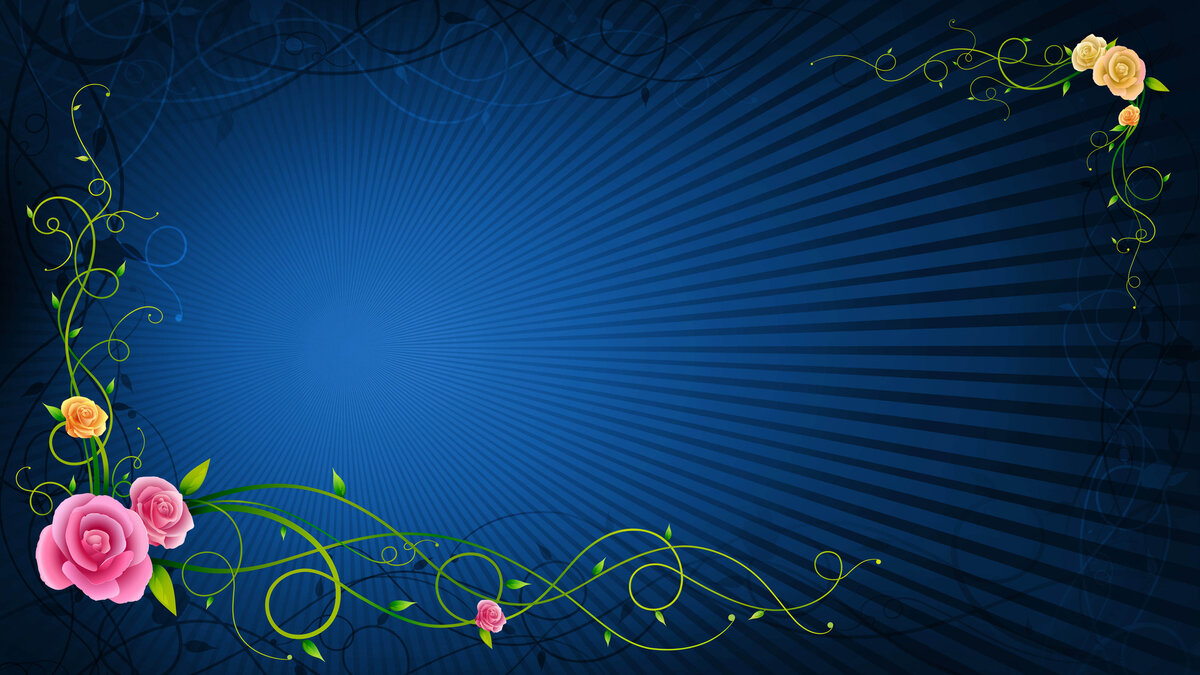 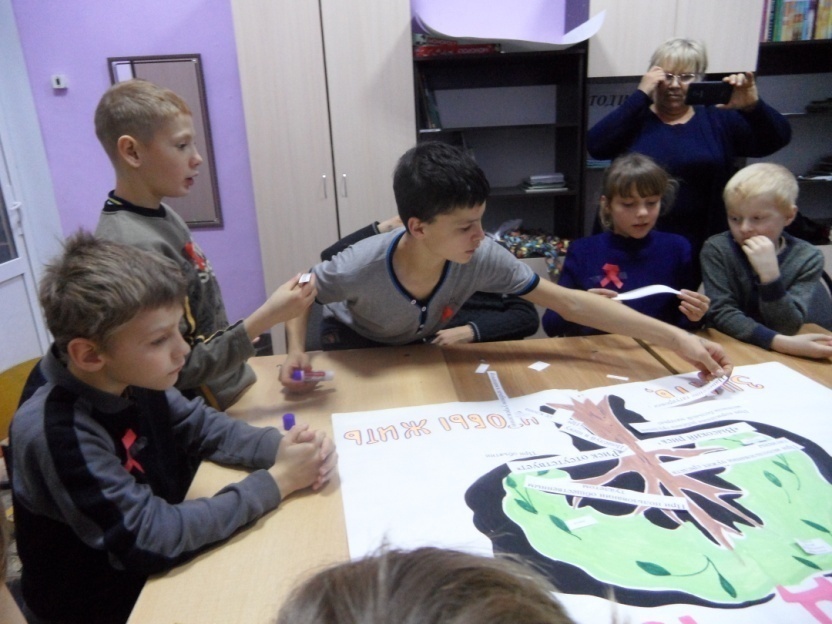 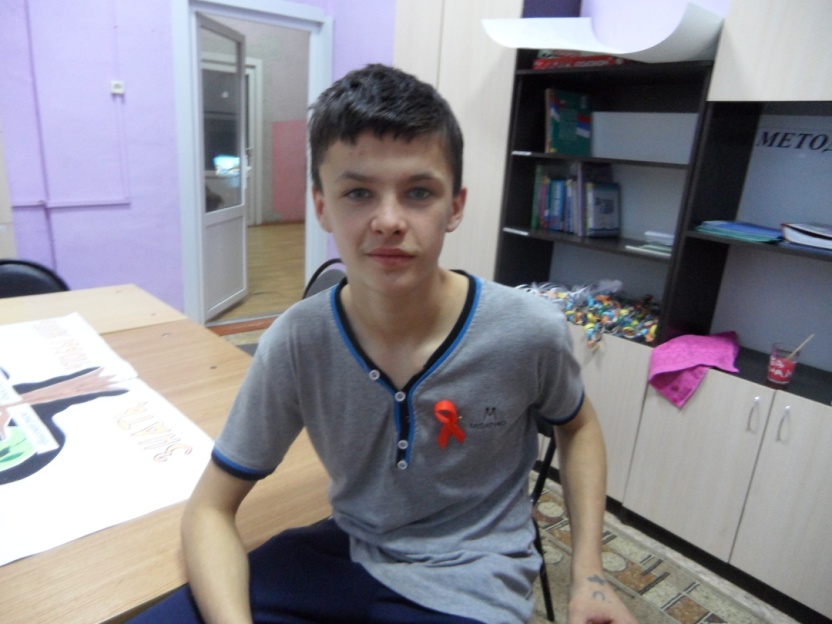 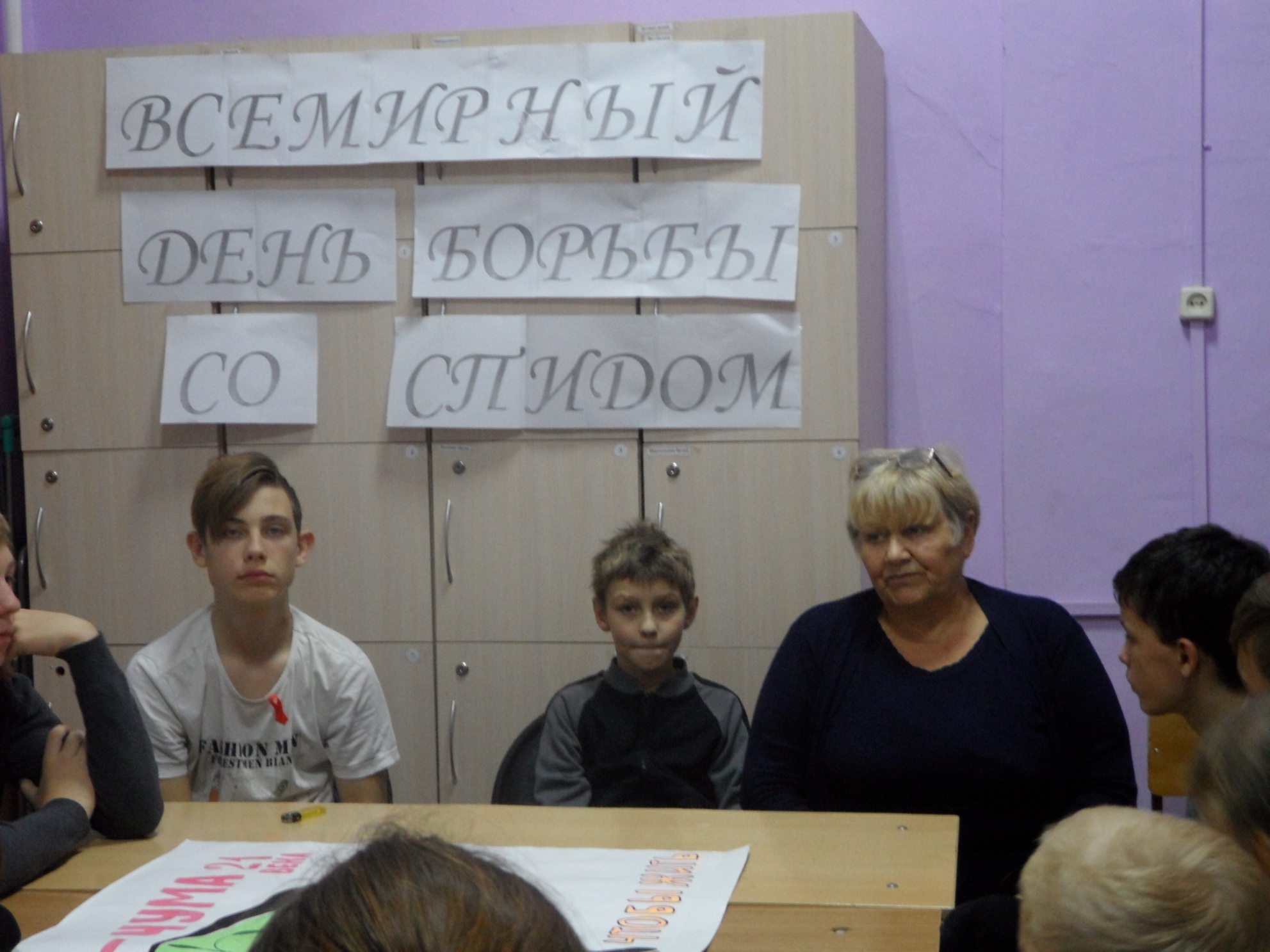 «ВСЕМИРНЫЙ  ДЕНЬ  БОРЬБЫ
СО СПИДОМ»
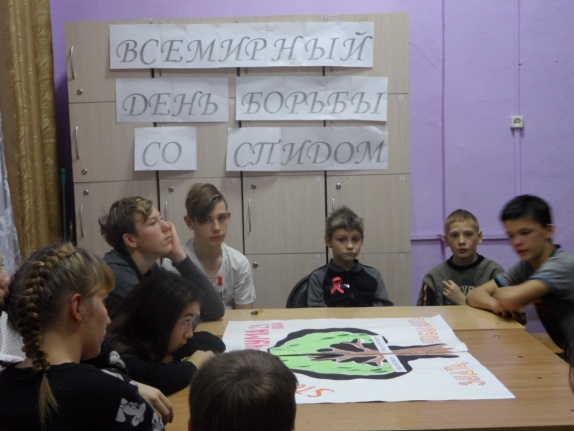 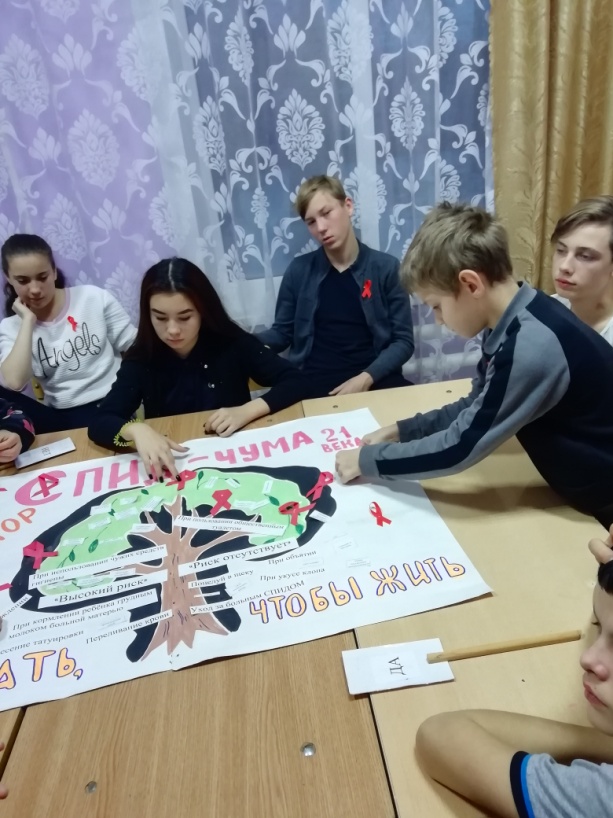 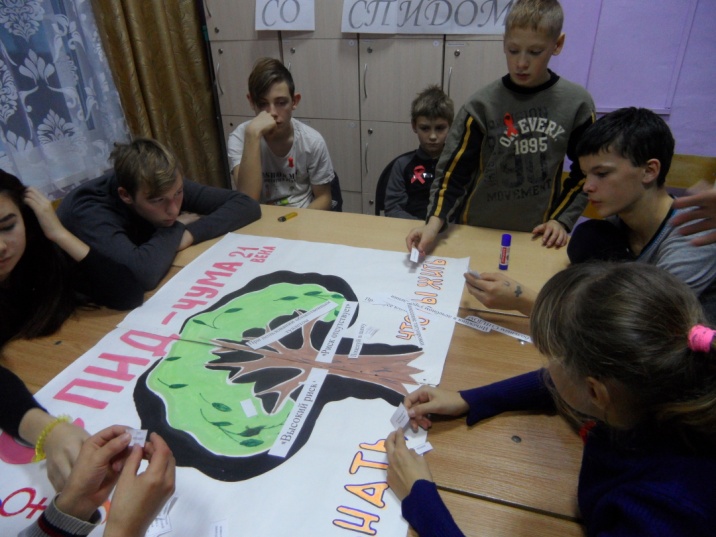 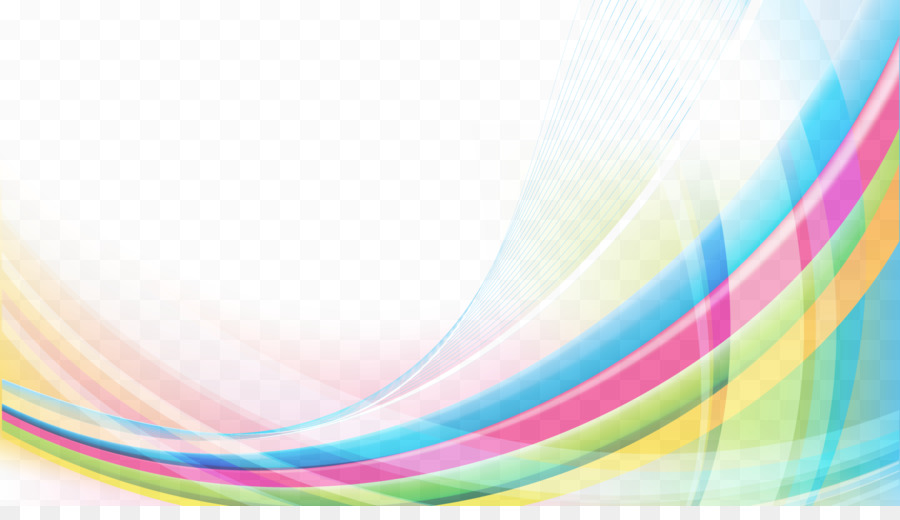 ПОСАДКА 


 
ФРУКТОВОГО  САДА

.
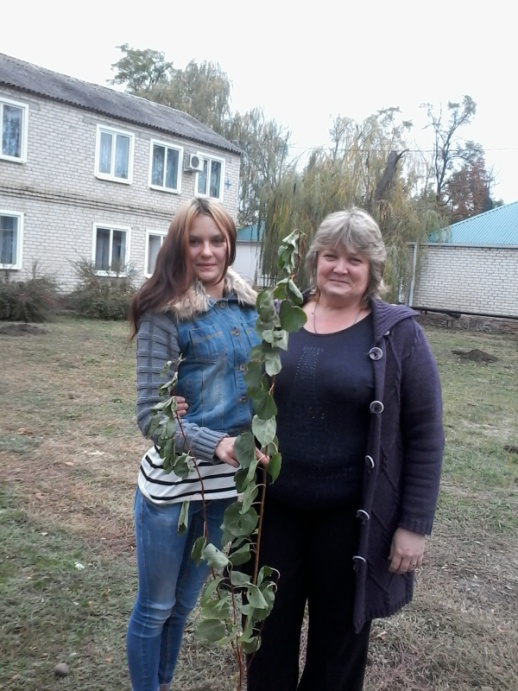 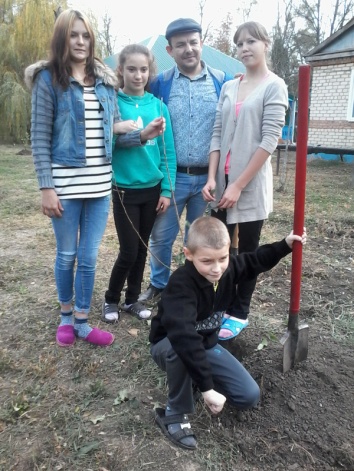 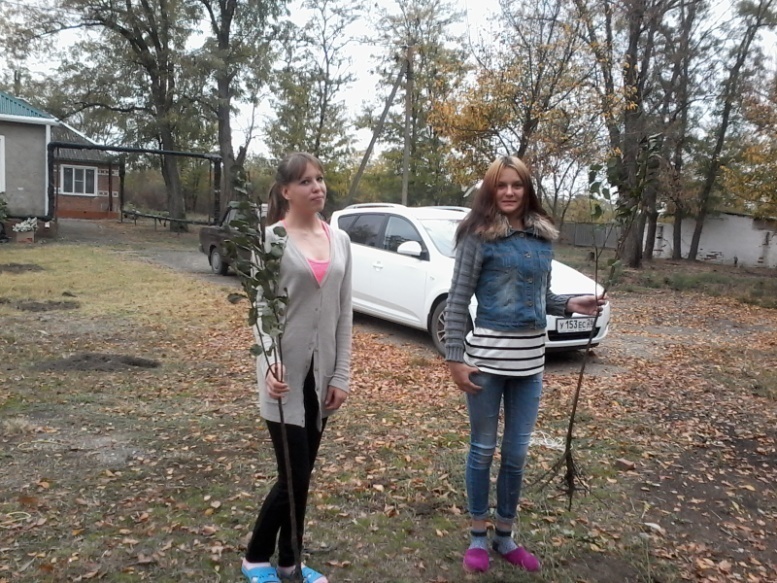 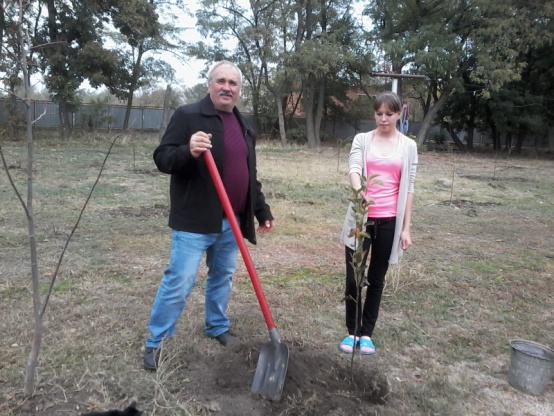 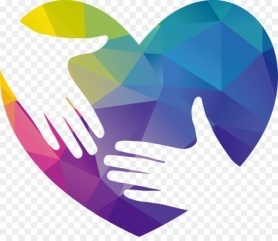 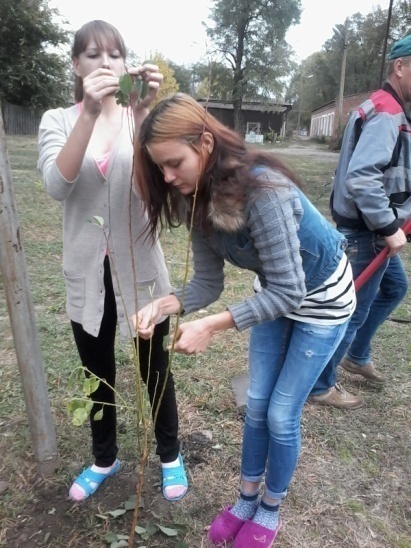 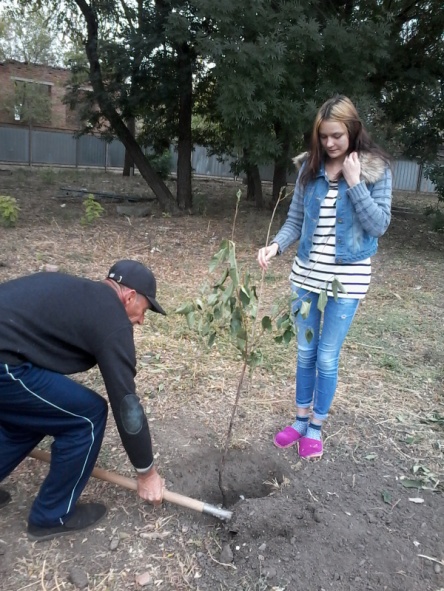 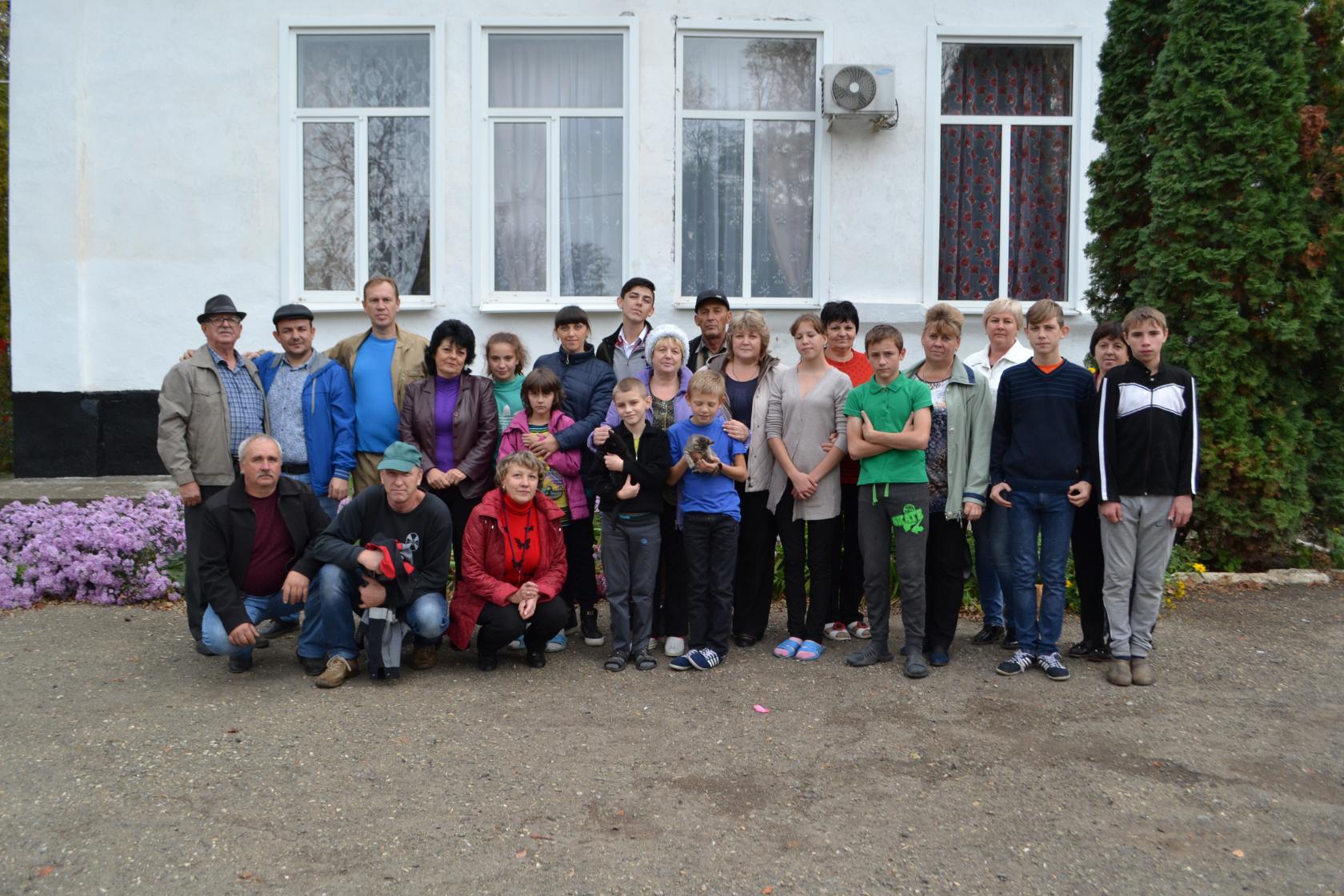 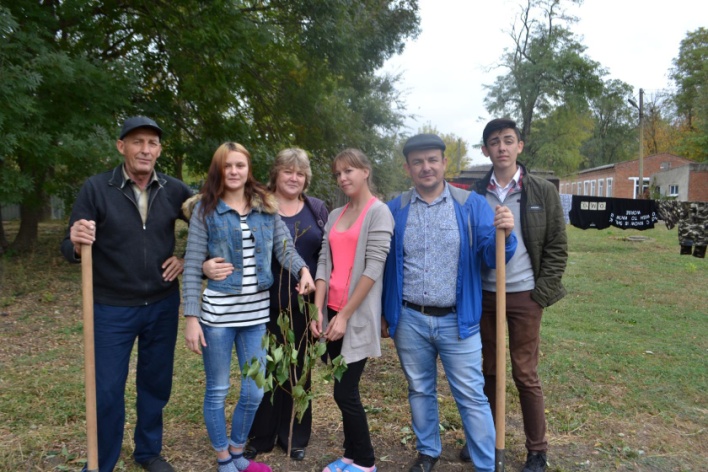 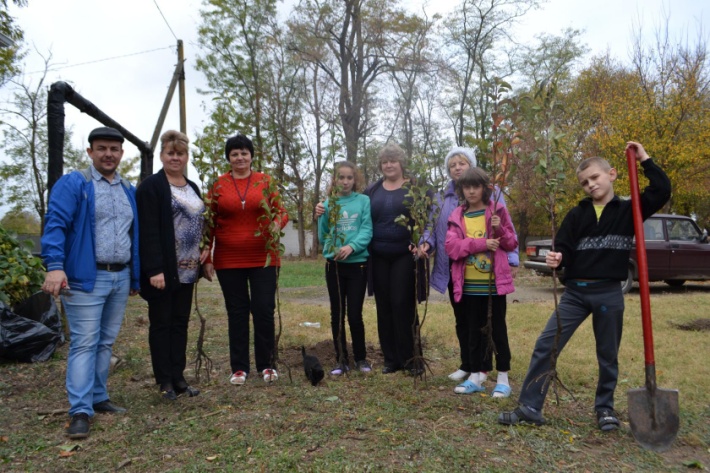 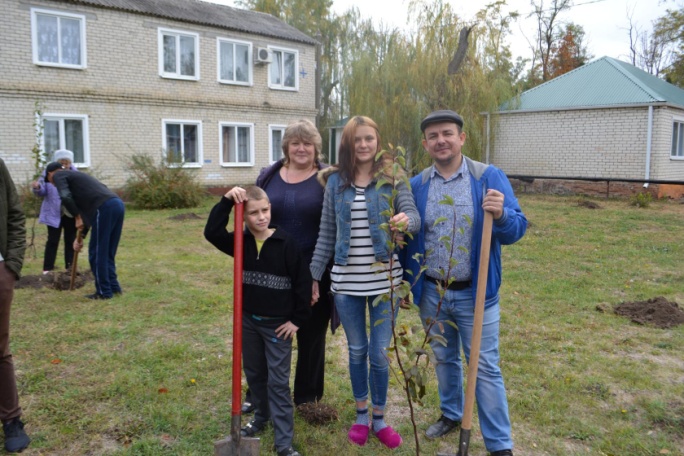